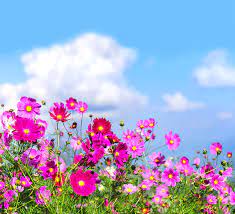 স্বাগতম
সুলতানা চাহবিয়া
শ্রেণি – দাখিল অষ্টম
জ্যেষ্ঠ প্রভাষক আরবি
বিষয় – আরবি ২য়
রামপুর আদর্শ আলিম মাদরাসা
দ্বিতীয়  ইউনিট
ইলমে নাহু
চাঁদপুর সদর, চাঁদপুর।
পাঠ – ১ম
sultanacahbia@gmail.com
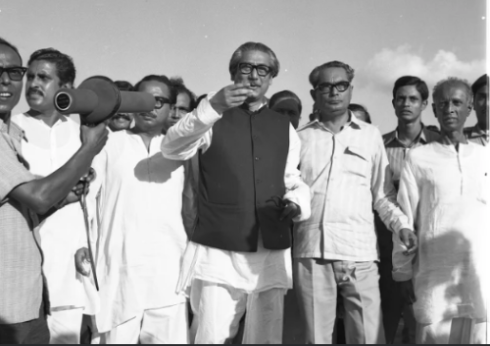 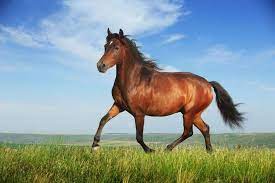 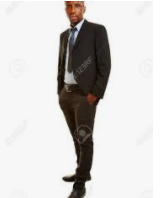 পাঠ ঘোষণা
নিদিষ্ট ও অনিদিষ্টের  ভিত্তিতে ইসেম এর প্রকারভেদ
শিখনফল
এই পাঠ শেষে শিক্ষার্থীরা যা শিখবে্‌, , , , , ,
বিভিন্ন দৃষ্টিকোন থেকে ইসেমকে কয় ভাগে ভাগ করা হয়েছে তা জানতে পারবে ।
নিদিষ্ট ও অনিদিষ্টের ভিত্তিতে ইসেম কত প্রকার তা জানতে পারবে ।
মারেফা ও নাকেরা কাকে বলে তা বর্ণনা করতে পারবে ।
বিভিন্ন দৃষ্টিকোন থেকে ইসেম এর প্রকার
বিভিন্ন দৃষ্টিকোন থেকে ইসেমকে ৫ ভাগে ভাগ করা হয়েছে ।যেমন ----
১, اقسام الاسم باعتبار التعريف والتنكير
2, اقسام الاسم باعتبار الجنس
3, اقسام الاسم باعتبار العدد
4, اقسام الاسم باعتبار التكوين
5, اقسام الاسم باعتبارالاعراب
নিদিষ্ট ও অনিদিষ্ট হওয়ার ভিত্তিতে ইসেম ২ প্রকার।যেমন -
১,المعرفة
২ ,النكرة
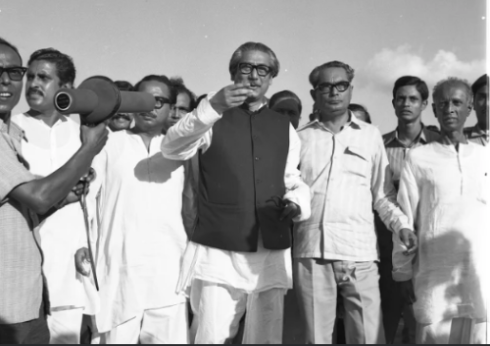 1 , معرفةএর পরিচয়ঃ معرفة শব্দটি এক বচন ,বহুবচনে معارف  এর আভিধানিক অর্থ – জ্ঞান, শিক্ষা, পরিচয় , নিদিষ্ট ইত্যাদি ।
পরিভাষায় মারেফা বলা হয় – المعرفة اسم وضع لشيء معين  অর্থাৎ মারেফা এমন একটা এসেমকে বলে ,যাকে কোন নিদিষ্ট বিষয় বুঝানোর জন্য গঠন করা হয়েছে ।-যেমন –الرجل    الفرس
২, نكرةএর পরিচয় – নাকেরা শব্দটি একবচন,বহুবচনে نكرات   এর আভিধানিক অর্থ হল , অপরিচিত , অজ্ঞাত , আনিদিষ্ট ইত্যাদি । পরিভাষায় নাকেরা বলা হয় –النكرة ما وضع لشيء غير معين  অর্থাৎ - নাকেরা এমন ইসেমকে বলে ,যাকে অনিদিষ্ট ব্যক্তি বা বস্ত বুঝানোর জন্য গঠন করা হয়েছে । যেমন – رجل      فرس
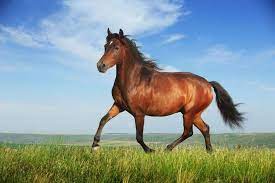 معرفة এর প্রকার
معرفة সাত প্রকার । যেমন -
১, المضمرات সর্বনামসমূহ ।যেমন-  قل هو الله احد
২, الاعلام সকল প্রকার নামবাচক বিশেষ্য ।যেমন – راشد, بكر
৩, اسم الاشارة যেমন – هذا قلم
৪,الاسم الموصول যেমন – الذي دخل في البيت هو تاجر
5, المعرف باللام আলিফ ও লামযুক্ত মারেফা ।যেমন-الرجل جاء
৬,مضاف  সম্বন্ধ পদ ।যেমন- غلام سعيد
৭, معرف بالنداء  যেমন – يا عبد الله
একক কাজ
১, معرفة  শব্দের অর্থ কি ?
মারেফা শব্দের অর্থ – নিদিষ্ট  ।
২,নাকেরা শব্দের অর্থ কি ?
নাকেরা শব্দের অর্থ – অনিদিষ্ট ।
৩, নিদিষ্ট ও অনিদিষ্টের ভিত্তিতে এসেম কত প্রকার ?
নিদিষ্ট ও অনিদিষ্টের ভিত্তিতে এসেম দুই প্রকার ।
৪,মারেফা কত প্রকার ?
মারেফা সাত প্রকার ।
দলগত কাজ
নিন্মোক্ত শব্দগুলো থেকে মারেফা ও নাকেরা শব্দগুলো আলাদা কর
قلم –اسد – رجل – سمير – الحمل –الجمل – اجتهاد -  حصان – طفل – المعلم – داكا –كعبة
মূল্যায়ন
১, নিদিষ্ট ও অনিদিষ্টের ভিত্তিতে এসেম কত প্রকার ?
২,মারেফা কত প্রকার ?
৩, معرفة  শব্দের অর্থ কি ?
৪,নাকেরা শব্দের অর্থ কি ?
৫, মারেফা কাকে বলে ?
৬, নাকেরা কাকে বলে ?
বাড়ির কাজ
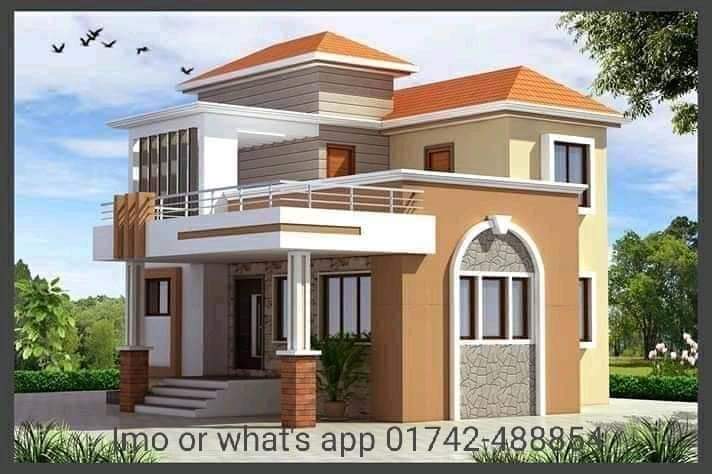 মারেফা এর প্রকারভেদ উদাহরন সহ আলোচনা করবে
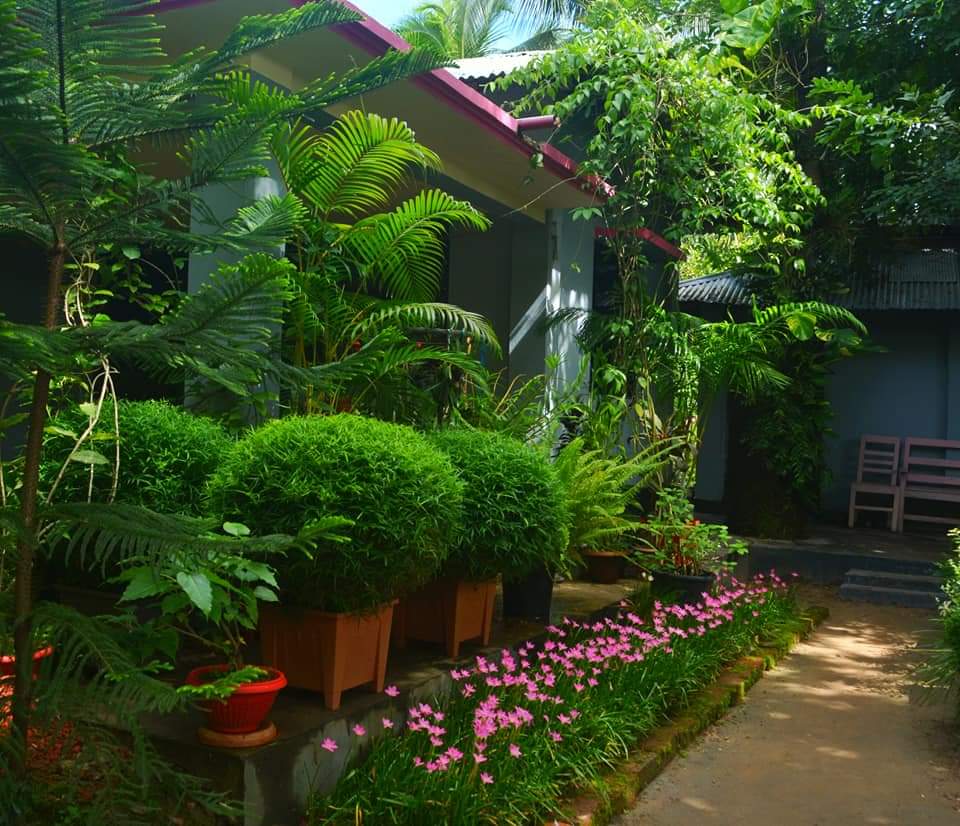 ধন্যবাদ